הגשת מאמרים ועבודות: מחקר איכותני
חיים נוי
אוניברסיטת דרום פלורידה
המכללה האקדמית אשקלון
chaimnoy.com
[Speaker Notes: מודה למארגנים
קצת עלי]
איך להצליח באקדמיה
2
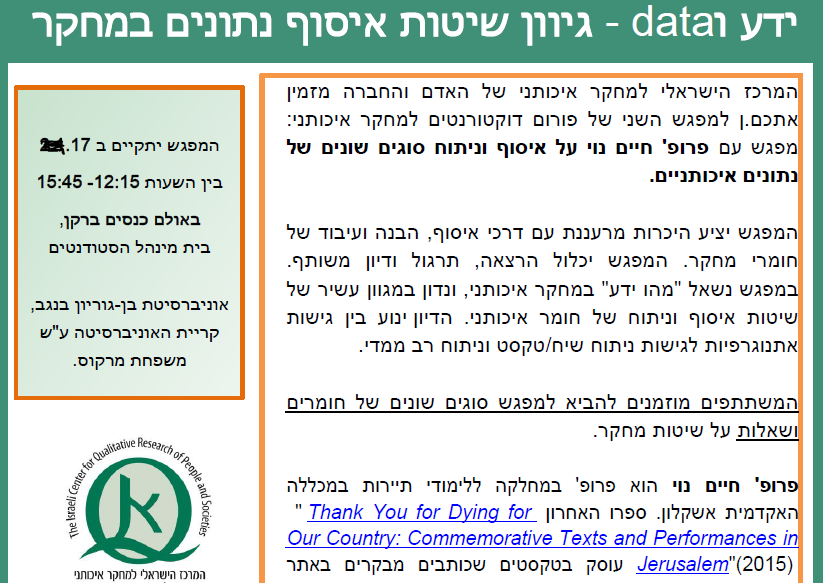 איך להצליח באקדמיה
3
פרסומים אקדמיים הם המטבע של קריירה אקדמית publish or parish
ציפייה להשתתפות תלמידי מחקר בכלכלת הפרסום האקדמי
ציפייה לא מוגדרת וחסרת גיבוי
איך להצליח באקדמיה
4
נתחיל בהתחלה... האם המאמר איכותני?
ישqualitative  ויש Qualitative 

ראיון ככלי איסוף חומר מול הפואטיקה של המפגש הראיוני
ראיון כזירת מאבק וליבון זהויות (באינטראקציה)
ראיון כמפגש חד-פעמי
* רפלקסיביות

ביקורתיות

קול אישי
איך להצליח באקדמיה
5
האם סימנתם/ן את המאמר כמאמר איכותני?
גוף המאמר

(המלצות לקוראים/שופטים)
(ציטוט חברי מערכת)

כותרת 
תקציר
מלות מפתח איכותניות
איך להצליח באקדמיה
6
האם כתב העת/הכנס מקבל מאמרים איכותניים?
מדיניות (אי-)קבלת מאמרים

היכן לפרסם מאמר או מאמרים ראשונים?
כמות או איכות?
לכוון 'גבוה'? 
זהירות! Spam Journals

להתייעץ
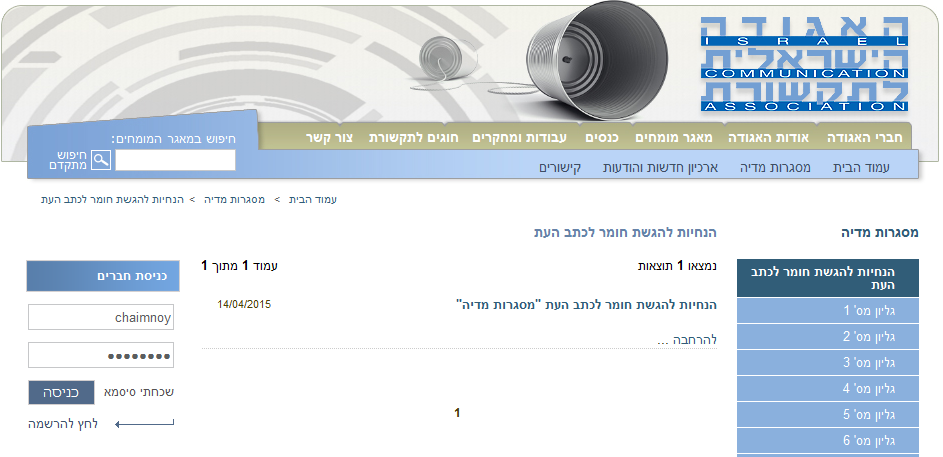 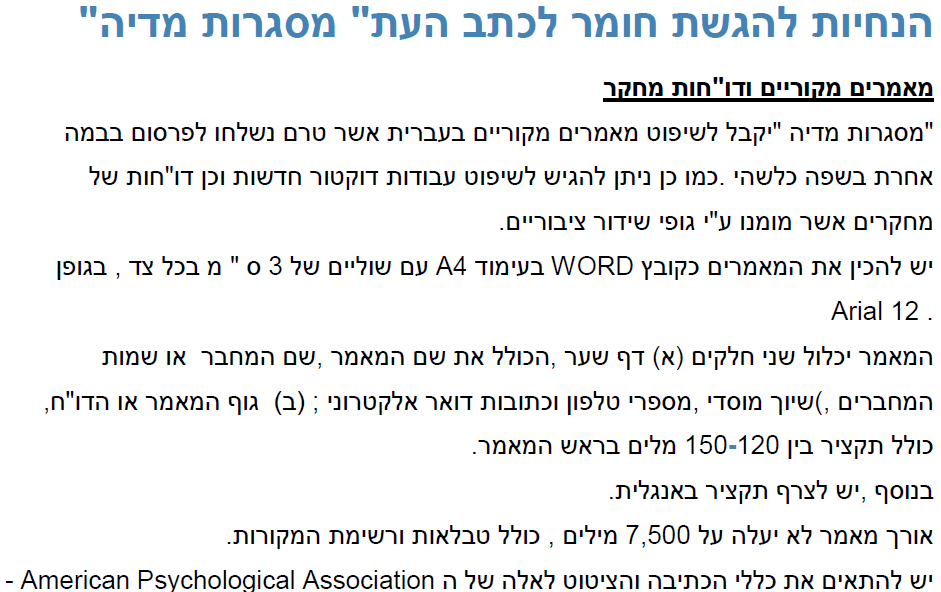 איך להצליח באקדמיה
7
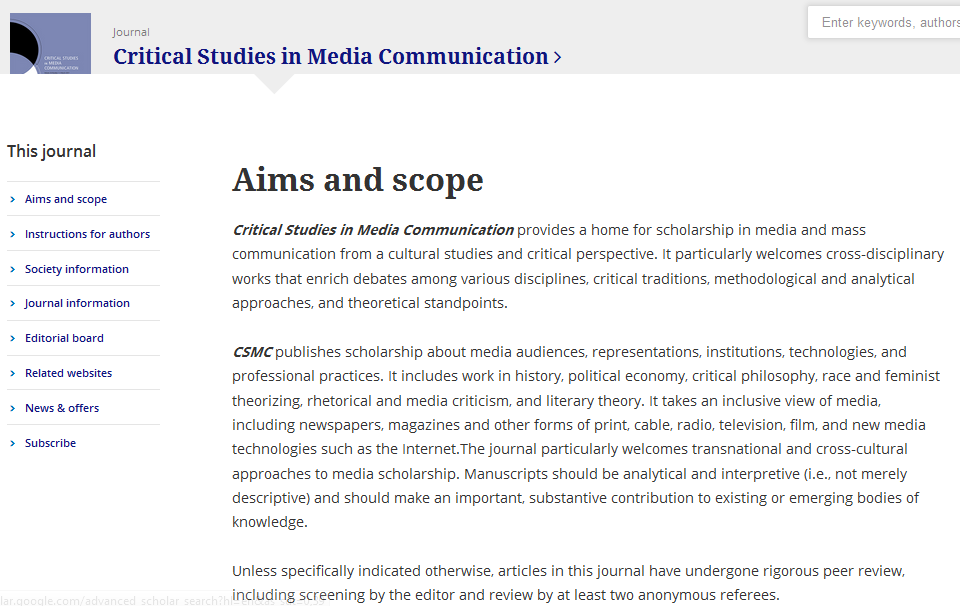 שני פרסומים אקדמיים שנקראים
איך להצליח באקדמיה
8
מסלול ההגשה של מאמר
תיקונים והתאמות טכניים
			           החלטה ראשונית
			            החלטה סופית
המלצות והערכה מילולית (לרוב/רצוי):         
Accept
Minor revision
Major revision
(Revise and resubmit)
Rejection / Desk Rejection
איך להצליח באקדמיה
9
כתיבת מאמר איכותני
כתיבה היא חלק מרכזי בתהליך המחקר האיכותני ולטקסט (למילים) יש תפקיד חשוב
להקפיד על סיפור אקדמי קוהרנטי: קשר צמוד והגיוני בין חלקי המאמר ובין שלבי המחקר 
להבהיר מהי חשיבות המחקר ומהי חשיבות החומר האמפירי שאספתם
לפרט מתודולוגיה! לתאר מה בדיוק עשיתם
האנתרופולוג גירץ אמר שאם רוצים לדעת מהי דיסציפלינה אקדמית צריך לראות מה עושים אותם אקדמאיים
להבהיר כמה, איך, איפה ולמה אספתם את החומר
ואיך פרשתם/ניתחתם אותו
איך להצליח באקדמיה
10
המשך... כתיבת מאמר איכותני
לא להתנצל על כך שהמחקר נוקט בגישה איכותנית (ולרוב גם אין צורך להסביר מדוע המחקר איכותני דווקא)
איך להצליח באקדמיה
11
תהליך השיפוט (review process)
תהליך השיפוט הוא תהליך חשוב מאין כמותו
כל סוג של פידבק שתקבלו על מאמר הוא טוב, ורצוי לקחת ברצינות וביסודיות את תהליך הרוויזיה/תיקון המאמר 
אילו הערות של השופטים מקבלים ואילו הערות דוחים
+ מכתב המתייחס לתיקונים
+ (לעיתים) עותק עם התיקונים שערכתם

אחרי כמה זמן לנדנד לעורך? 
שלושה חודשים
איך להצליח באקדמיה
12
והרי החדשות (הטובות)... להסתכן ולשלוח
אמון בסיסי במערכת השיפוט האקדמית
לזכור להודות לקוראים/שופטים אם כך מרגישים

חקר התקשורת הוא תחום ידידותי למחקר איכותני 

מהו (בעצם) הקנס על "דחייה" של מאמר מכתב עת?
מהו הקנס על "דחייה" של מאמר מכנס?

דווקא בעידן של תפוקות, ודגש על כמות, מדידות ומהירות, הערך של מחקר איכותני עולה כי חסרים מחקריים מסוג זה והידע שיש ביכולתו להפיק
גם לצרכים מעשיים (קביעת מדיניות ועוד)

לכל מאמר יש – בסופו של דבר - בית
איך להצליח באקדמיה
13
משאבים
Mitchell Allen (2016). Essentials of Publishing Qualitative Research.
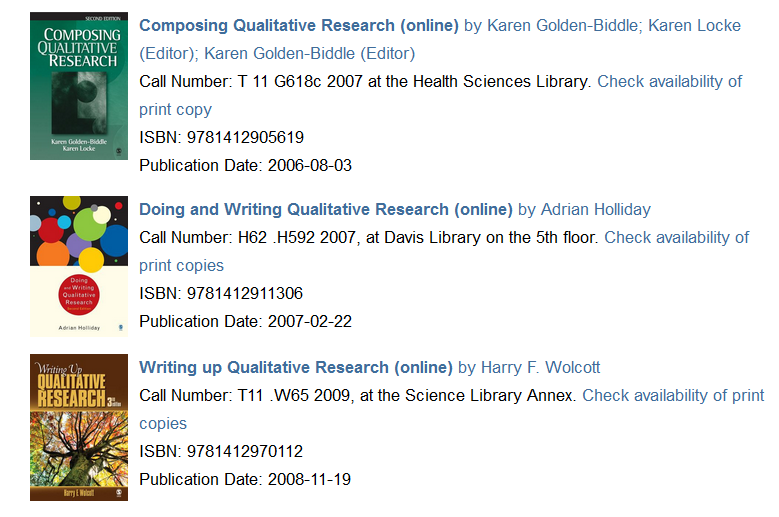 איך להצליח באקדמיה
14
המשך... משאבים
גם בעברית - ספרים על עריכת מחקר איכותני 

המרכז הישראלי למחקר איכותני של האדם והחברה (ICQM), באונ' ב"ג - מומלץ

הרבה מאוד חומר מועיל ברשת
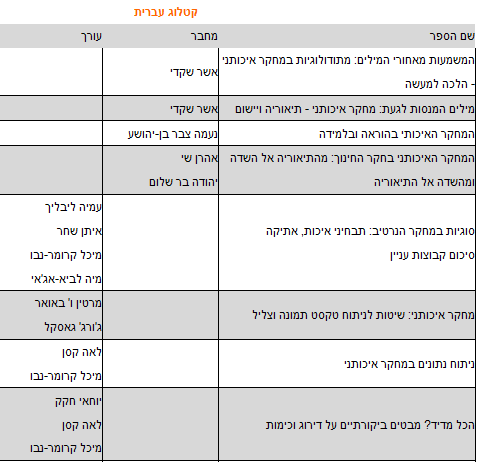 איך להצליח באקדמיה
15
לא לשכוח...
תשוקה למחקר ולידע
המטבע האקדמי
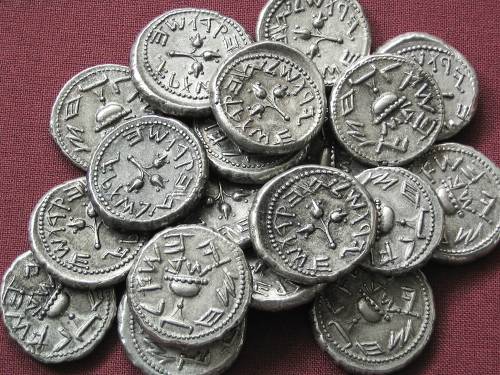 איך להצליח באקדמיה
16
בהצלחה!
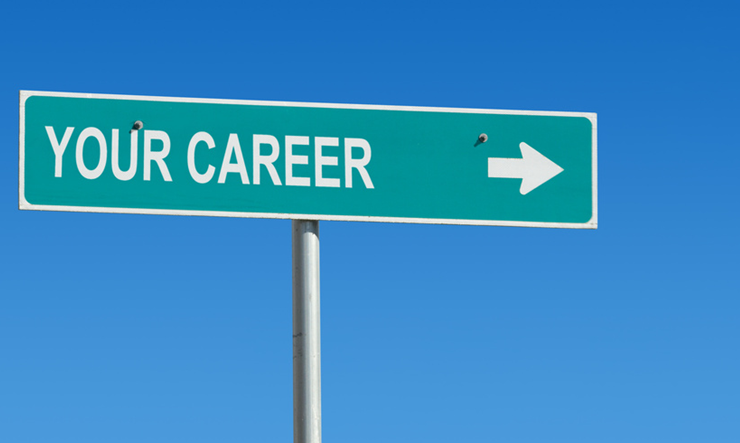 איך להצליח באקדמיה
17